ΠΑΝΕΠΙΣΤΗΜΙΟ ΠΕΛΟΠΟΝΝΗΣΟΥΣΧΟΛΗ ΓΕΩΠΟΝΙΑΣ & ΤΡΟΦΙΜΩΝΤμήμα Γεωπονίας Διοίκηση Γεωργικών Επιχειρήσεων  Διάλεξη 5
Δρ Δημήτριος Π. Πετρόπουλος
Αναπληρωτής Καθηγητής «Γεωργικής Οικονομίας»
Περιεχόμενα
Διαχείριση και αβεβαιότητα κινδύνου
Μέθοδοι μείωσης του κινδύνου και της αβεβαιότητας
Αρχές ανάλυσης 
Λήψη αποφάσεων 
Μοντέλο επίλυσης προβλημάτων
Δύο τρόποι επίλυσης προβλημάτων
Σκέψεις εκτός ορίων…
Προσδιορίζοντας τις αιτίες που προκαλούν προβλήματα
Η αγροτική παραγωγή υπόκειται σε κίνδυνο και αβεβαιότητα
Σπάνια μπορούν να προβλεφθούν: οι αποδόσεις, οι τιμές, οι ασθένειες, τα καιρικά φαινόμενα
Το κέρδος καθορίζεται: από τις τιμές πώλησης, από τις αγοράς εφοδίων και παραγωγικών συντελεστών, τις αποδόσεις 
Οι αποδόσεις καθορίζονται: από τις καιρικές και κλιματικές συνθήκες και από πολλούς μεταβλητούς παράγοντες

Τα αποτελέσματα των αγροτικών εκμεταλλεύσεων είναι μεταβλητά και απρόβλεπτα  - Μεταβλητότητα
Μέθοδοι μείωσης του κινδύνου και της αβεβαιότητας
Ασφάλιση
Διαφοροποίηση
Συμβόλαια
Αρχές ανάλυσης
Κάθε πρόβλημα λήψης αποφάσεων έχει διαφορετικά στοιχεία τα οποία θα πρέπει να ληφθούν υπόψη. Γενικά στοιχεία είναι τα εξής:
Απαρίθμηση εναλλακτικών επιλογών
Απαρίθμηση παραγόντων που επηρεάζονται από τις πιθανές εναλλακτικές επιλογές
Παράγοντες που δεν μπορούν  να προβλεφθούν με βεβαιότητα
Εξέταση διαφορετικών σεναρίων αποδόσεων και τιμών
Εκτίμηση πιθανοτήτων να προκύψει κάθε κατάσταση (ανατρέχοντας σε καταγραφές, καταφεύγοντας στην εμπειρία ή συνδυασμό και των δύο)
Υπολογισμό των μεταβολών στις αποδόσεις και στα κόστη για κάθε εναλλακτική απόφαση
Να συγκρίνει τις εναλλακτικές επιλογές και να επιλέγει την καλύτερη.
Λήψη αποφάσεων
11 στάδια στη διαδικασία επίλυσης προβλημάτων και λήψης αποφάσεων
5 σχετίζονται με την ανάλυση των προβλημάτων
 6 αφορούν στη λήψη αποφάσεων
Μοντέλο επίλυσης προβλημάτων
Δύο τρόποι επίλυσης προβλημάτων
Σκέψου εκτός ορίων…
ΕΡΩΤΗΣΗ 1: Πρέπει να επιλέξεις να μπεις σε ένα από τα τρία παρακάτω δωμάτια: Στο πρώτο υπάρχει πυρκαγιά. Στο δεύτερο υπάρχουν τίγρεις που έχουν τρία χρόνια να φάνε. Στο τρίτο υπάρχουν δολοφόνοι με γεμάτα όπλα. Ποιο δωμάτιο επιλέγεις;
ΕΡΩΤΗΣΗΣ 2: Η μαμά του Γιάννη έχει τέσσερα παιδιά. Τον έναν τον λένε Απρίλιο, τον δεύτερο Μάη, τον τρίτο Ιούνιο. Πώς λένε το τέταρτο παιδί;
ΕΡΩΤΗΣΗ 3: Είναι μια κρύα χειμωνιάτικη νύχτα, φυσάει πολύ και έχει δυνατή καταιγίδα. Εσύ οδηγείς ένα διθέσιο αυτοκίνητο και κάπου στην ερημιά περνάς μπροστά από μια στάση. Εκεί βλέπεις ότι περιμένουν το λεωφορείο τρεις άνθρωποι: Μία ηλικιωμένη γυναίκα που φαίνεται να είναι ετοιμοθάνατη, ένας κολλητός φίλος που σου είχε σώσει τη ζωή παλιά και ο άντρας ή η γυναίκα των ονείρων σου. Το αυτοκίνητο σου, μην ξεχνάς, είναι διθέσιο και πρέπει να επιλέξεις ποιον θα πάρεις. Τι θα κάνεις;
Ένωσε και τις 9 τελείες χωρίς να σηκώσεις το στυλό σου από το χαρτί κάνοντας μόνο 4 ευθείες γραμμές.
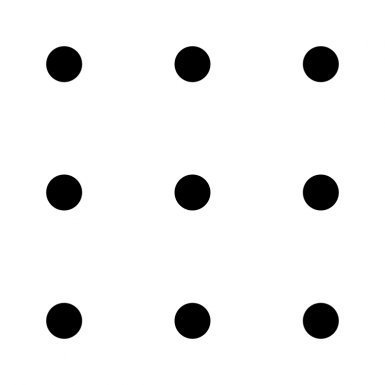 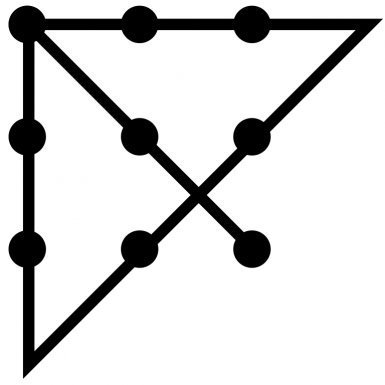 Προσδιορίζοντας τις αιτίες που προκαλούν προβλήματα
Ευχαριστώ για την προσοχή και συμμετοχή σας!
Email: d.petropoulos@uop.gr